Figure 4. Area 3b somatotopy—group data. (A) Euclidean distance from thumb to other digits for group (n = 12) and ...
Cereb Cortex, Volume 18, Issue 10, October 2008, Pages 2341–2351, https://doi.org/10.1093/cercor/bhm257
The content of this slide may be subject to copyright: please see the slide notes for details.
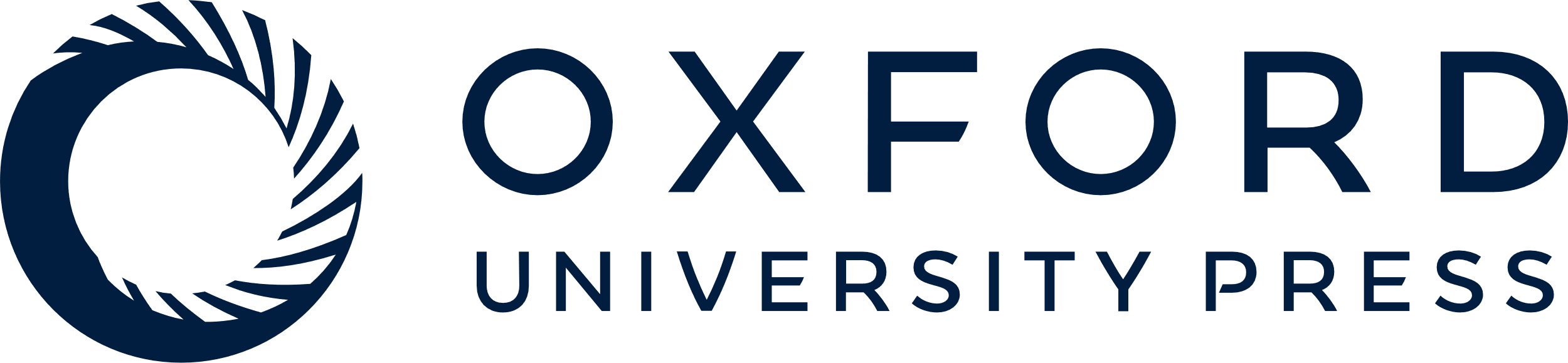 [Speaker Notes: Figure 4. Area 3b somatotopy—group data. (A) Euclidean distance from thumb to other digits for group (n = 12) and individual subjects (right). Note the increasing distance from D1 from D2 to D5. *P ≤ 0.0125. (B) Group averaged Talairach coordinates for each digit in the inferior–superior axes versus medial–lateral (left) and anterior–posterior (right). Talairach distance is expressed in mm. Error bars represent standard errors.


Unless provided in the caption above, the following copyright applies to the content of this slide: © The Author 2008. Published by Oxford University Press. All rights reserved. For permissions, please e-mail: journals.permissions@oxfordjournals.org]